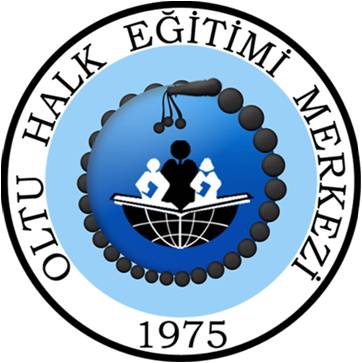 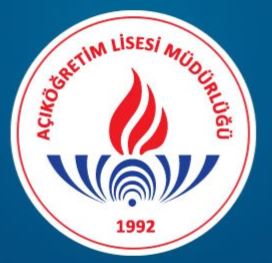 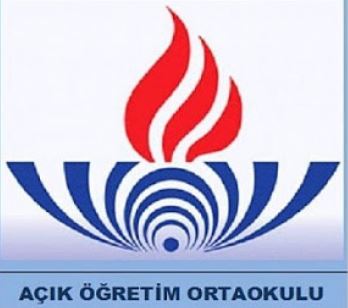 AÇIK ÖĞRETİM ORTA OKULU 
BİLGİLENDİRME TOPLANTISI
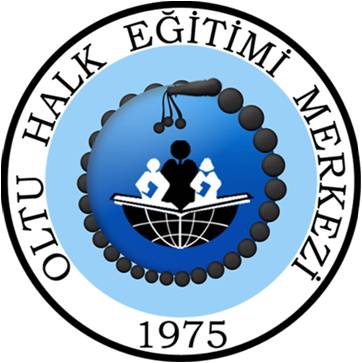 AÇIK ÖĞRETİM ORTA OKULU
04428161125
AÇIK ÖĞRETİM ORTA OKULU VE AMACI NEDİR?
KİMLER BAŞVURABİLİR? NERELERE BAŞVURULUR?
EĞİTİM ÖĞRETİM SİSTEMİ NASILDIR?
KAYIT İÇİN GEREKLİ BELGELER
SINAVLAR HAKKINDA BİLGİ
İLETİŞİM
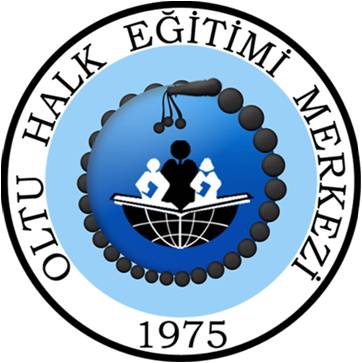 AÇIK ÖĞRETİM ORTA OKULU
04428161125
UZAKTAN ÖĞRETİM TEKNOLOJİLERİNİ 
KULLANARAK 
ÖĞRETİM VEREN 
VE 
BU HİZMETİ MERKEZİ SİSTEMLE YÜRÜTEN 
BİR ORTA OKULDUR.
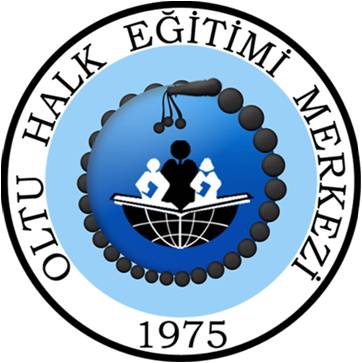 AÇIK ÖĞRETİM ORTA OKULUNUN AMACI
04428161125
İLK OKULU TAMAMLAYAN ANCAK ORTA OKULA DEVAM EDEMEYENLER İÇİN ÖĞRENİM GÖRME FIRSATI VERMEK
ORTA OKUL DÜZEYİNDE FIRSAT VE İMKAN EŞİTLİĞİNE ,TOPLUMUN EĞİTİM SEVİYESİNİN YÜKSELTİLMESİNE VE GÜÇLENDİRİLMESİNE KATKI SAĞLAMAK
ÖĞRENCİLERİ LİSE EĞİTİMİNE HAZIRLAMAK
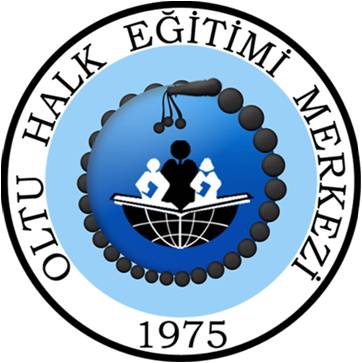 AÇIK ÖĞRETİM ORTA OKULUNE KİMLER BAŞVURABİLİR?
04428161125
YURT DIŞINDA ÖĞRENİM GÖRMÜŞ    OLANLARDAN DENKLİK BELGESİNDE BELİRTİLEN ÖĞRENİM DÜZEYLERİNİ YUKARIDAKİ  ŞARTLARINDAN  BİRİNİ TAŞIYANLAR,
ÖĞRENİM DURUMLARI NE OLURSA OLSUN, ”ÖZRÜNDEN DOLAYI YÜZ YÜZE EĞİTİM ALAMAZ” RAPORU OLANLAR, 
CEZAEVLERİNDE HÜKÜMLÜ BULUNANLAR 
YURT DIŞINDA  İKAMET EDENLER DURUMLARINI BELGELEMEK ŞARTIYLA  AÇIK ÖĞRETİM ORTA OKULUNA 
GEÇİŞ YAPABİLİRLER
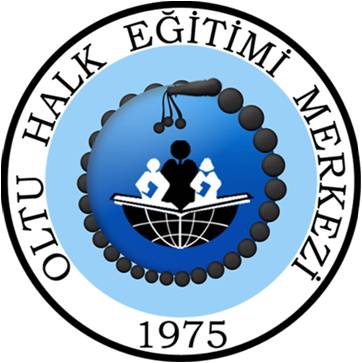 B      KAYIT BAŞVURU YERLERİ
04428161125
AÇIK ÖĞRETİM ORTA OKULUNA KAYITLAR, İŞ TAKVİMİNE GÖRE BELİRLENEN TARİHLER ARASINDA, İL VE İLÇELERDE BULUNAN
HALK EĞİTİM MERKEZLERİNDE
YAPILMAKTADIR.
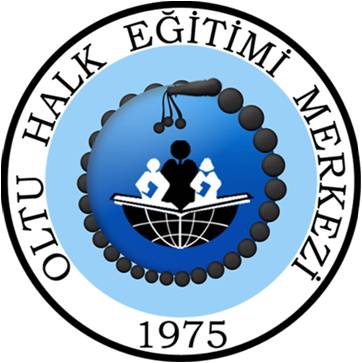 AÇIK ÖĞRETİM ORTA OKULU     SINAVLARI
04428161125
AÇIK ÖĞRETİM ORTA OKULU DÖNEM SONLARINDA EĞİTİM TEKNOLOJİLERİ GENEL MÜDÜRLÜĞÜ ÖLÇME DEĞERLENDİRME VE AÇIK ÖĞRETİM KURUMLARI DAİRE BAŞKANLIĞININ BELİRLEDİĞİ OKULLARDA MERKEZİ SİSTEM SINAVIYLA ÇOKTAN SEÇMELİ TEST YÖNTEMİYLE YAPILMAKTADIR.

SINAVA GİRİŞ BELGESİ ADRESE GÖNDERİLMEZ. SINAVDAN 3-5 GÜN ÖNCE İNTERNETTEN  (www.aio.meb .gov.tr)  ÖĞRENCİ ŞİFRESİYLE GİRİLEREK ALINIR.
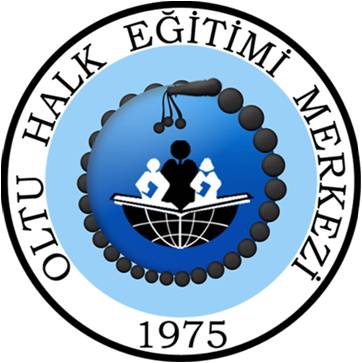 ÖNEMLİ İŞLEMLER
04428161125
Kayıt Yenilenir
Sınavdan 2-3 gün önce Sınav giriş belgeni al
Sınava gir
Sonuçları siteden takip et
Sonra kayıt yenile (BAŞA DÖNÜYORUZ)
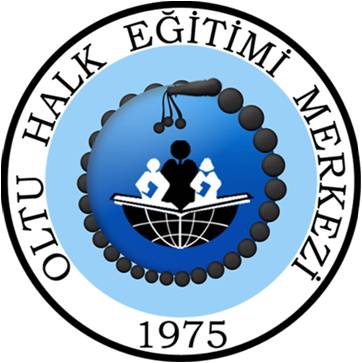 AÖO İLETİŞİM BİLGİLERİ
04428161125
444 0 632
Bu numarayı arayarak bir çok işlem yaptırabilir, bir çok sorunuzun cevabını alabilirsiniz.
aio.meb.gov.tr sitesinin iletişim linkinden faydalanabilirsiniz
Oltu Halk Eğitimi Merkezi İnternet sitesi adresi:
http://oltuhem.meb.k12.tr/
Detaylı bilgi için tıklayınız.
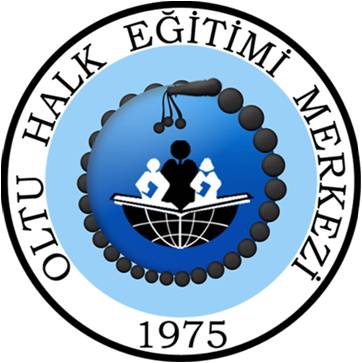 BAZI ÖNEMLİ HATIRLATMALAR
04428161125
15 yaşından gün alan her vatandaşın kimliğinde fotoğrafı olmalıdır, yoksa sınava alınmayacaksınız. nüfusa başvurup yeni kimlik alınız.
Açık öğretim Orta Okulu sınıf geçmeye dayalı bir okuldur. Her sınıfta 6 ders vardır.    Türkçe, Matematik, Sosyal Bilgiler, Fen Bilgisi, İngilizce ve Din Kültürü.
Kolay derslerden yüksek puan alınca zor iki dersiniz zayıf olsa da o sınıfı geçersiniz. (Türkçe 45 ve üzeri toplam derslerin puanı 270 olmak şartıyla)
Bir dersten 45 alınca o ders geçilir ama kolay olan derse çalışıp yüksek almak çok önemlidir.
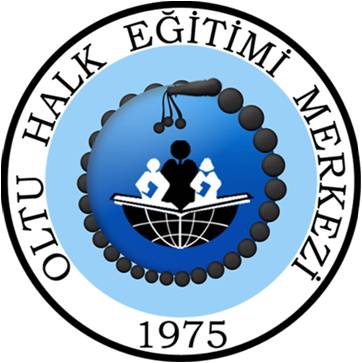 KİTAP BİLGİSİ
04428161125
Ders kitapları sistemde mevcuttur. 
Basılı kitap verilmemektedir.
Çıkmış sorulara çalışmanız faydanıza olacaktır.
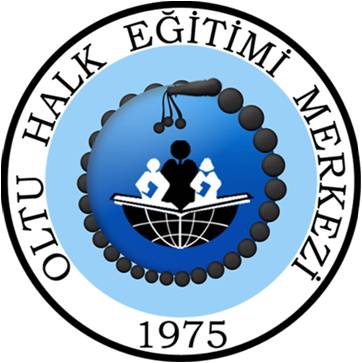 SON SÖZ
04428161125
15 yaşından gün alanların kimliğinde fotoğraf olmasa sınava alınmazlar.
Oldukça fazla söz söylemeye çalıştık ama her şeyi söyleyemedik. 
Biz bir anahtar tutuşturduk elinize sadece. Gerisi size kaldı. 
Sitelerimizi inceleyerek araştırarak bilmediğiniz bir çok konuya ulaşacaksınız.
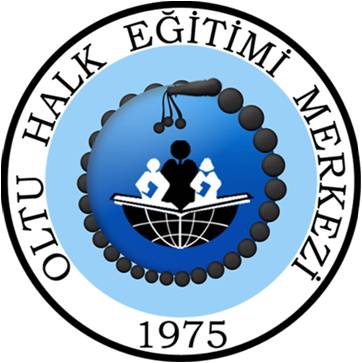 SON SÖZ
Katılımınızdan dolayı teşekkür ediyoruz, 
Başarılar diliyoruz…
Ahmet KORKMAZ
Müdür Yardımcısı
04428161125